Resources in Reading and More from the Minnesota Resource Library!
Presented by Matt Kevan
Charting the Cs Conference 2024
Matt Kevan
21st year in education
BA (Augustana University); MA in Deaf Education (University of Minnesota)
Taught various Deaf Education programs: residential, deaf centered, and rural itinerant
Taught 3 years of HS ASL and English Language Learners
Fifth year working for the libraries
School library, curriculum library, and Minnesota Resource Library
About Minnesota Resource Libraries
MN Resource Libraries is a statewide library providing information and resources to help educators and families meet the educational needs of Minnesota children and youth who have a hearing and/or vision loss
We offer:
Assistive Technologies
Curriculums
Assessments
Resources about disabilities and various instructional approaches
About Minnesota Resource Libraries
We also offer:
Literature
Shared Reading Project
DVDs – Instructional and Entertainment
Games
Who Can Use the MNRL?  - Patron Types:
Professional:
Licensed professionals in the field.
Has access to all resources in the MNRL.
Community:
Has limited access to resources. Cannot receive AT Equipment, Curriculum, or Assessments.
Faculty:
Licensed staff working at Minnesota State Academies
Assistive Technology Checkouts:
On Demand:
Can be kept for as long as the student in enrolled in the district you serve.

AT Loan Equipment:
Checkout is good for 68 days. This allows districts to explore different AT technology before purchase.
On-Demand Procedures:
We contact all patrons with On-Demand items annually to verify if renewal is needed.
Some patrons have moved or retired; On-Demand items must be transferred to your replacement.
If student has graduated or no longer in your district, On-Demand items will need to be returned.
Please contact us.
Braille Buzz
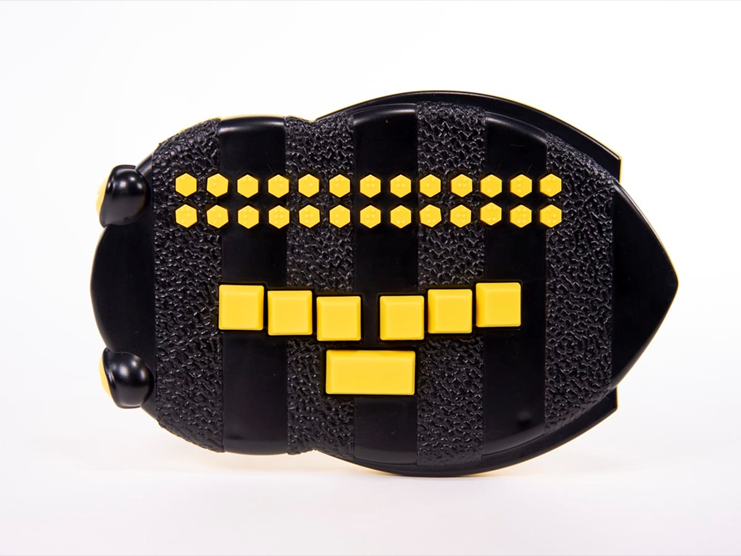 Chameleon 20
Color Star
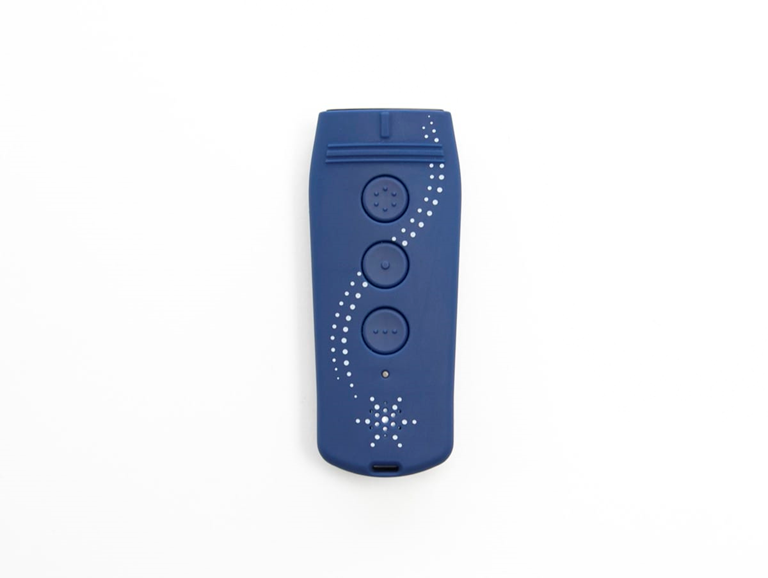 Joy Player
Juno Handheld Magnifier
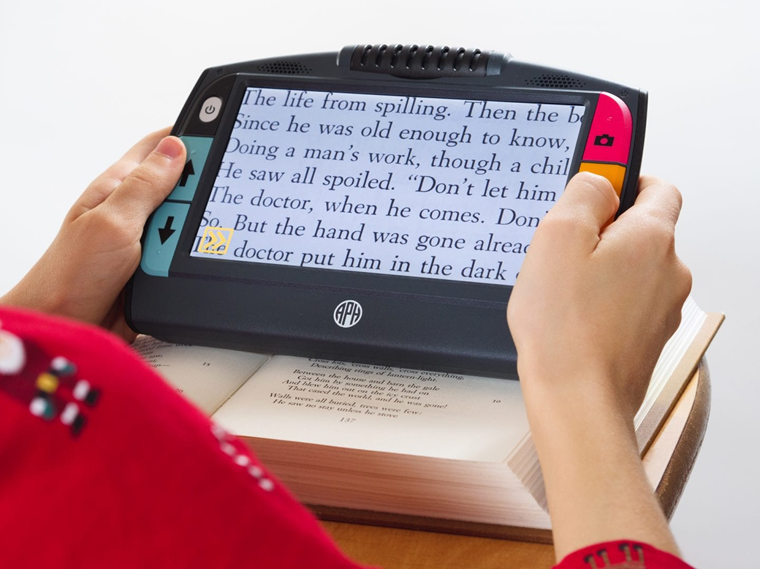 Jupiter Portable Magnifier
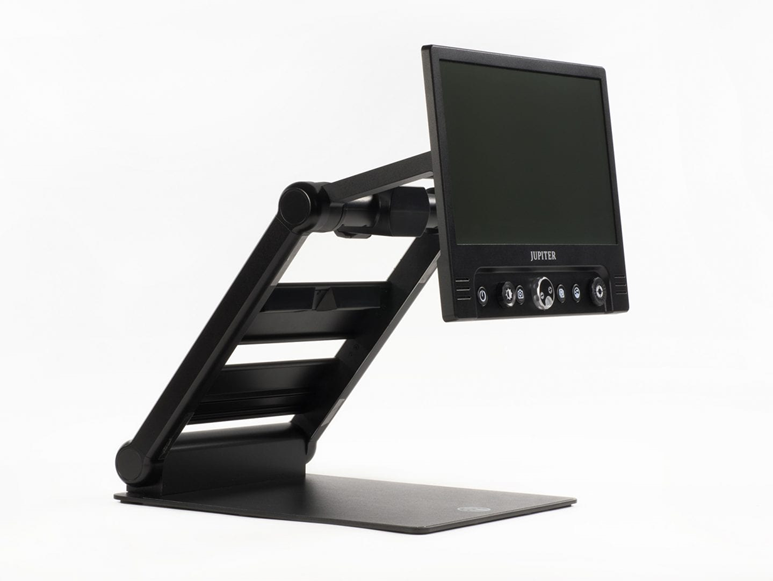 LED Mini Lite Box
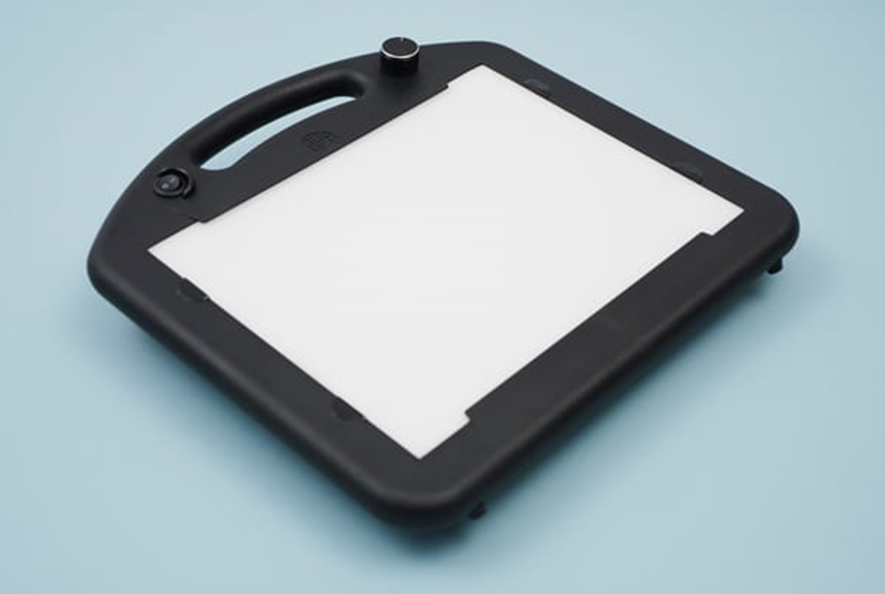 LED Light Box
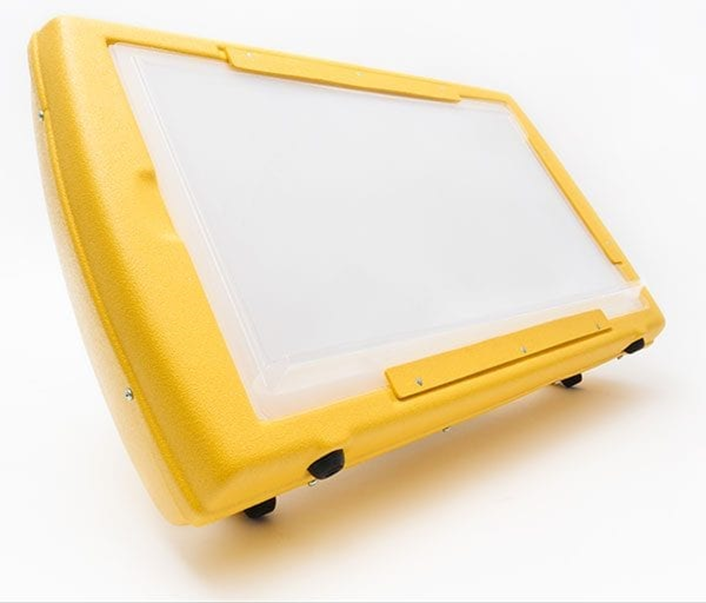 Mantis Q40
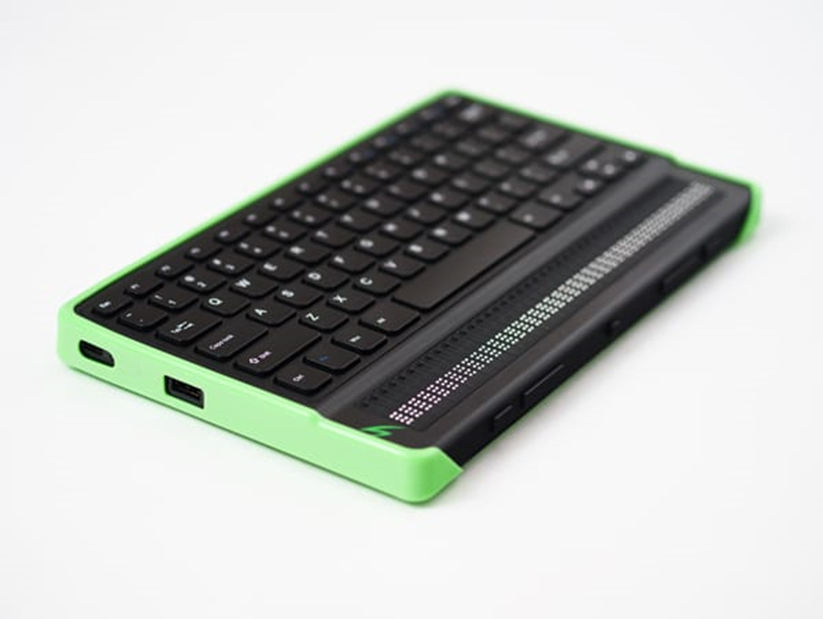 Perkins Brailler & Light-Touch Brailler
Handheld Video Mag HD
Resource Materials Checkouts:
Assessments:
68-day loans
Curriculums:
68-day loans
Books, Games, DVDs:
30-day loans
Assessments:
Assessments which districts do not have may be borrowed to determine strengths and need for students with a hearing and/or vision loss.
These loans are good for 68 days.
Assessment Spotlights:
The ASL Receptive Skills Test (ASL RST)
The for Auditory Comprehension of Language (TACL:4)
KeyMath 3 (Includes large print and braille formats)
Woodcock-Johnson IV (Includes large print and braille formats)
Developmental Reading Assessment (DRA-3)
Kaufman Test of Educational Achievement (KTEA-3)
Test of Early Reading Ability (TERA-4)
Differential Abilities Scales (DAS-II)
Curriculums:
Specially designed curriculums are available on loan to Teachers of the Deaf/Hard of Hearing and Blind/Visually Impaired.
These loans are good for 68 days.
Curriculum Spotlights:
High Interest/Low Level Reading Programs
Pre-Employment Transition Solution (Pre-ETS)
CID Spice for Life 2: Auditory Learning Curriculum
Visualizing & Verbalizing: For Language Comprehension and Thinking
Barraga: Visual Efficiency Program
Signing Naturally
SKI-HI
Sonday System: Multisensory Solutions for Reading
Books:
Books for professionals and families to learn more about DHH and/or BVI approaches and best practices
These loans are good for 30 days.
Books for Children Who are DHH or DeafBlind:
List created by Taylor Lovin and Emily Manson
The MNRL is collaborating and is using the list to add to collection
One place to see all books
Our goal is to have all books on the list

Books for Children Who are Deaf, Hard of Hearing, or DeafBlind
DVDs:
ASL Films (All 10 Films)
Signing Times and other DVDs for children and families to learn ASL
Mainstream movies featuring Deaf characters and ASL
Documentaries
Shared Reading Projects
ASL DVDs for interpreters and others to advance their skills
These loans are good for 30 days
Games:
These loans are good for 30 days.
Finding and Making Requests:
The MNRL catalog can be browsed, and requests can be made online.
We encourage all patrons to use the library system online.
Patrons can email us to determine what is available and requests can be made.
Returning and Renewing Checkouts:
When returning items, please place device in the original box that was provided to you.
Please wrap boxes with packaging paper.
Use Free Matter if applicable.
Insure AT Equipment
Contact us if you wish to renew. If item has a waitlist, you will need to return it.
Loan Mailing Challenges:
BVI – Free Matter
“Matter may be entered free of postage if mailed by or for the use of blind or other persons who cannot read or use conventionally printed materials due to a physical handicap.” - USPS
In the past, patrons were responsible with mailing loan returns back to us at their expense.
As of 2023-2024 school year, we are including Return Postages to all patrons.
AT Equipment loans still require patrons to pay package insurance for the value of the device.
Your Input is Encouraged:
What additions do you want to see in the library?
How can we better serve you?
Suggestions and feedback are always welcomed!
Thank you!
Minnesota Resource Libraries
Email: MN.Resource.Libraries@msa.state.mn.us
Matt Kevan
VP/Voice: 507-412-8904
Email: matthew.kevan@msa.state.mn.us